ООО «Полипласт Новомосковск»
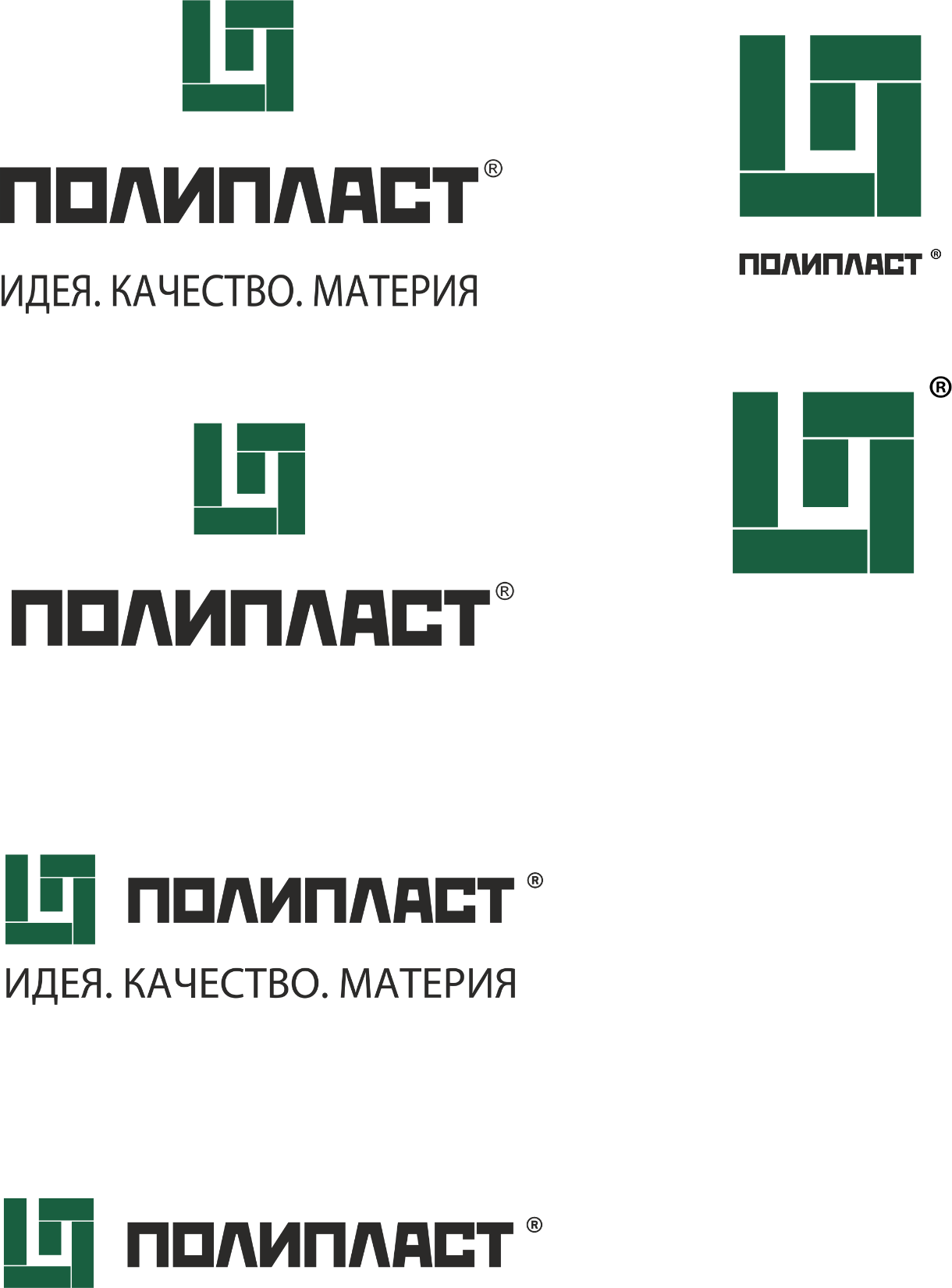 Высокотехнологичная строительная химия
 отечественного производства
Технический директор ООО «Полипласт Новомосковск» Вовк И.В. 2022 г
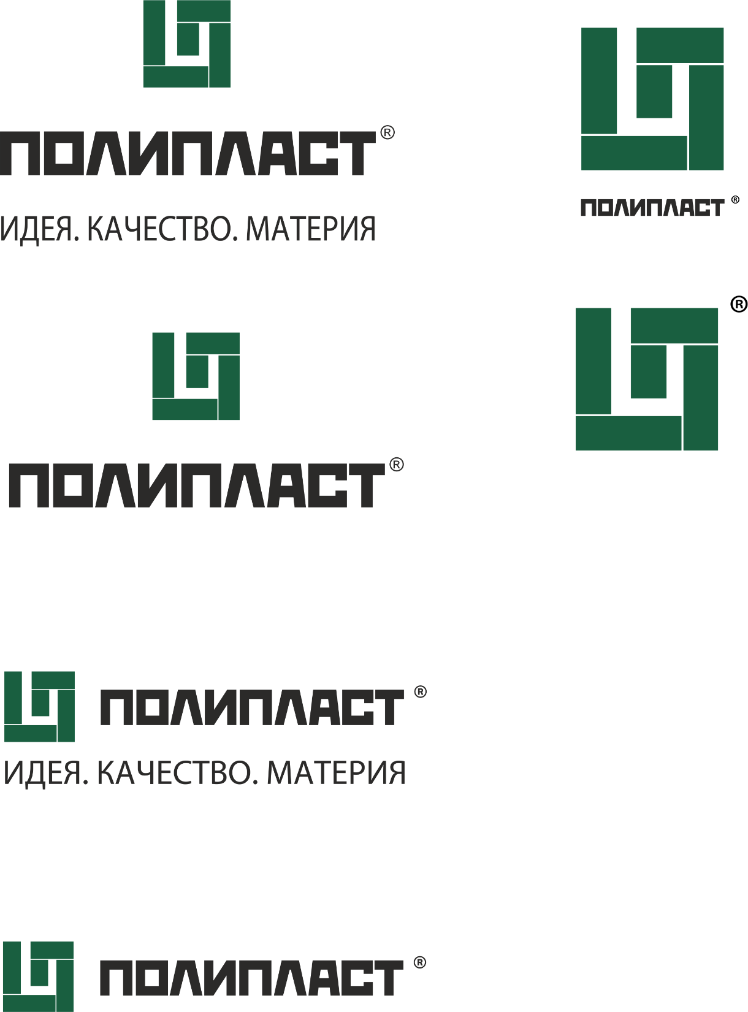 Цементная промышленность
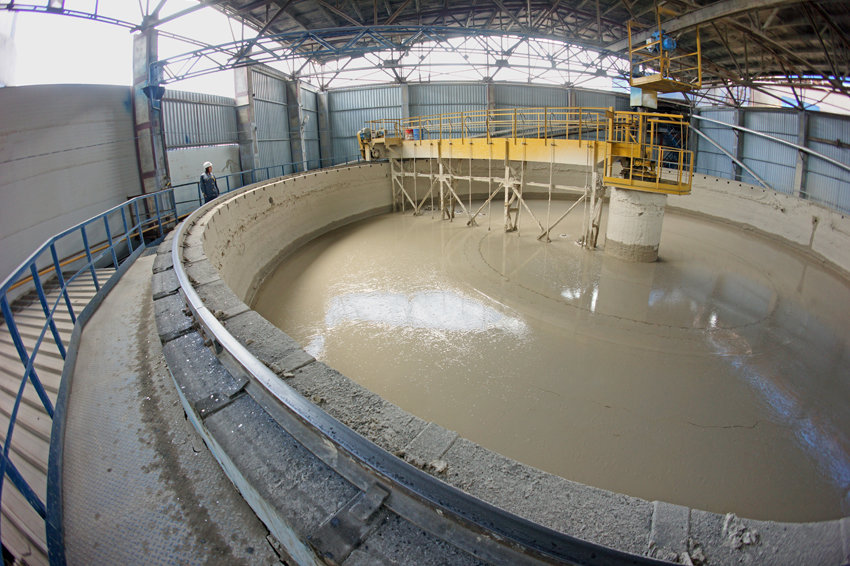 Высокотехнологичная строительная химия отечественного производства. 2022 г
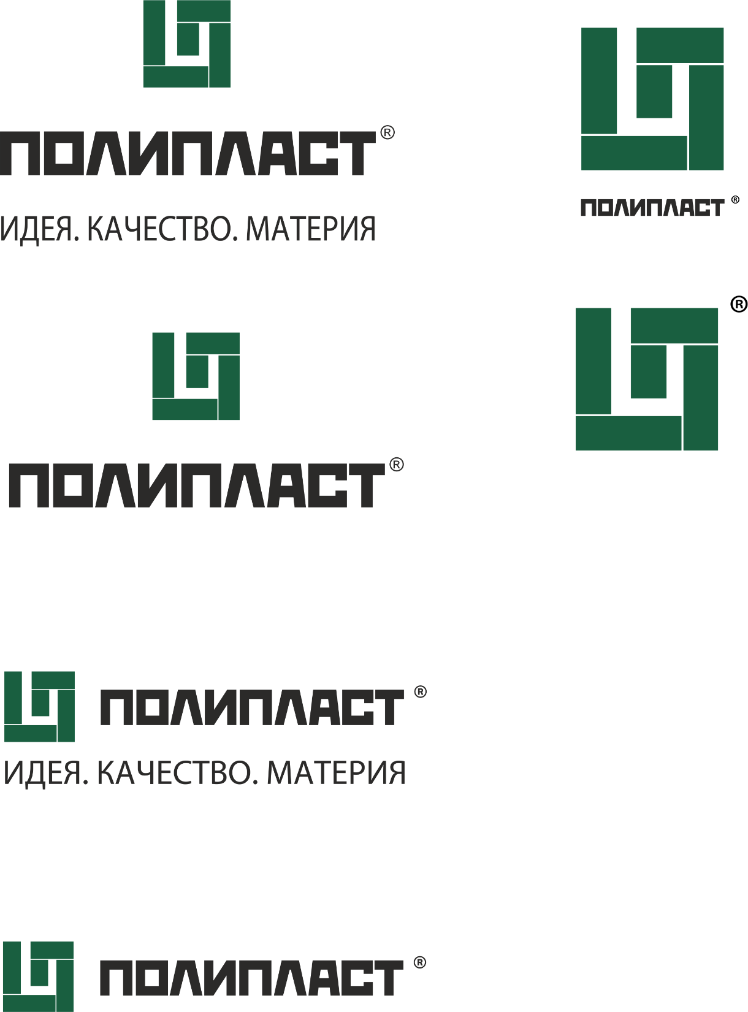 Цементная промышленность
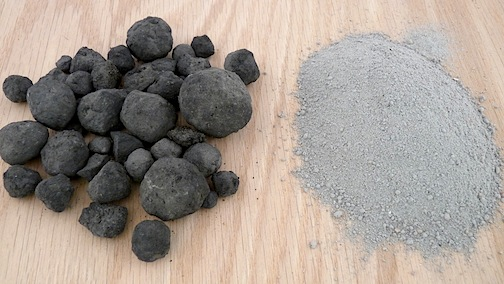 Высокотехнологичная строительная химия отечественного производства. 2022 г
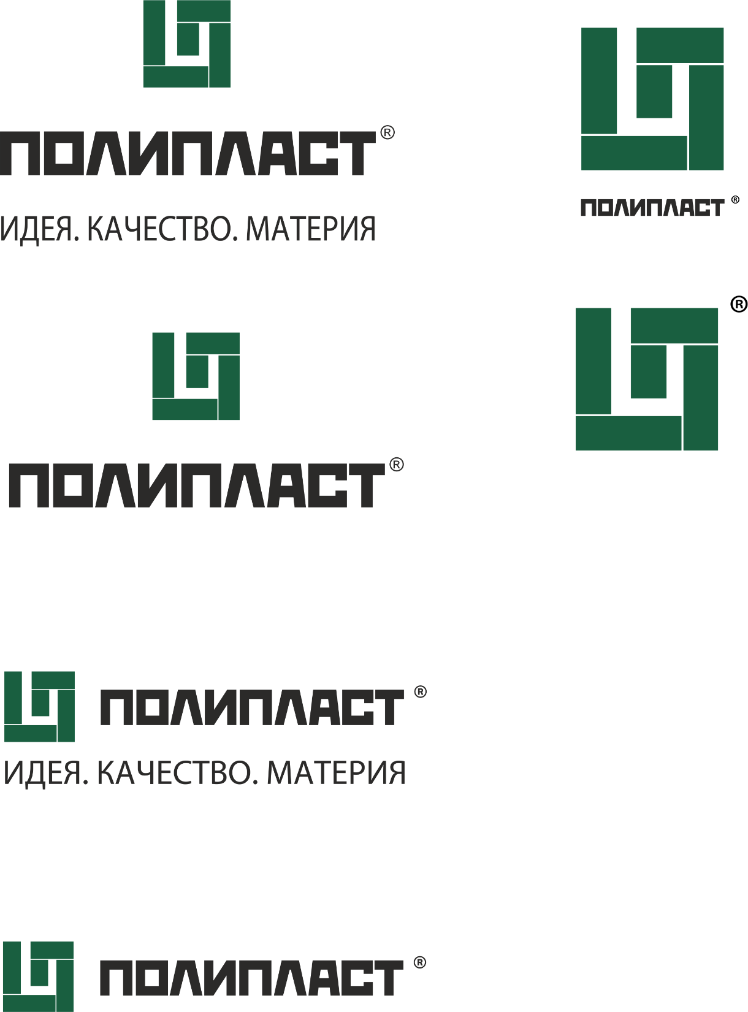 Цементная промышленность
Cr6+      +3e        Cr3+
реакция восстановления в кислой среде
Высокотехнологичная строительная химия отечественного производства. 2022 г
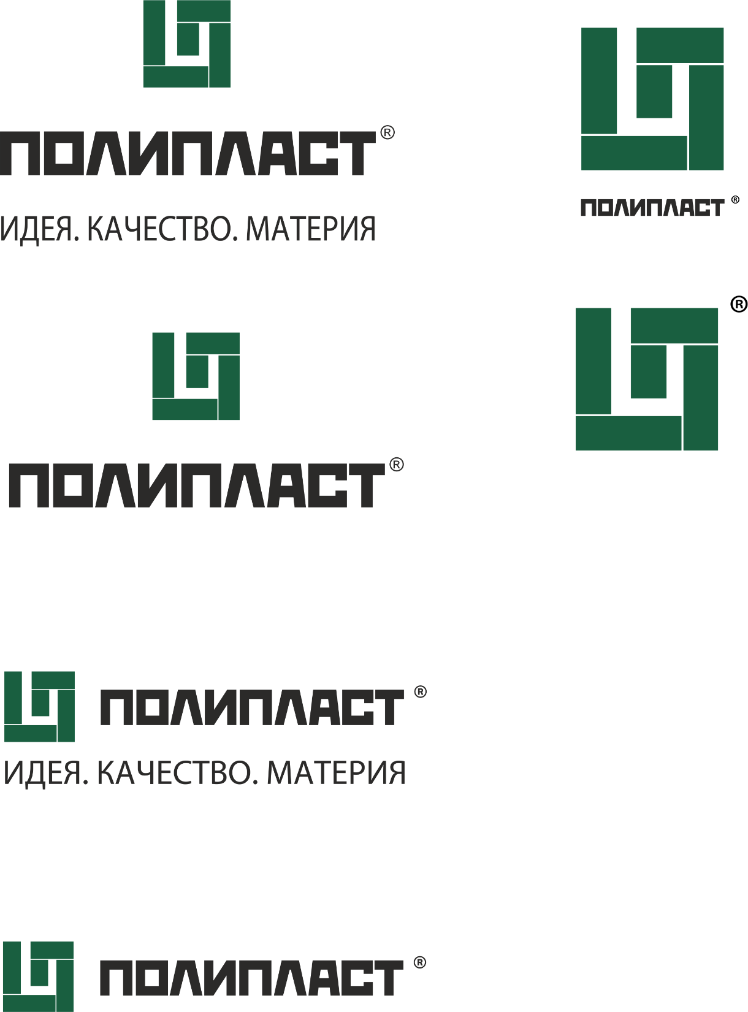 Гипсовая промышленность
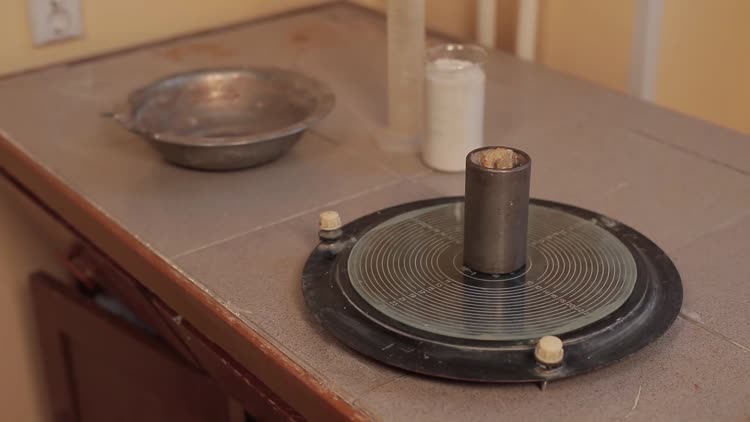 Высокотехнологичная строительная химия отечественного производства. 2022 г
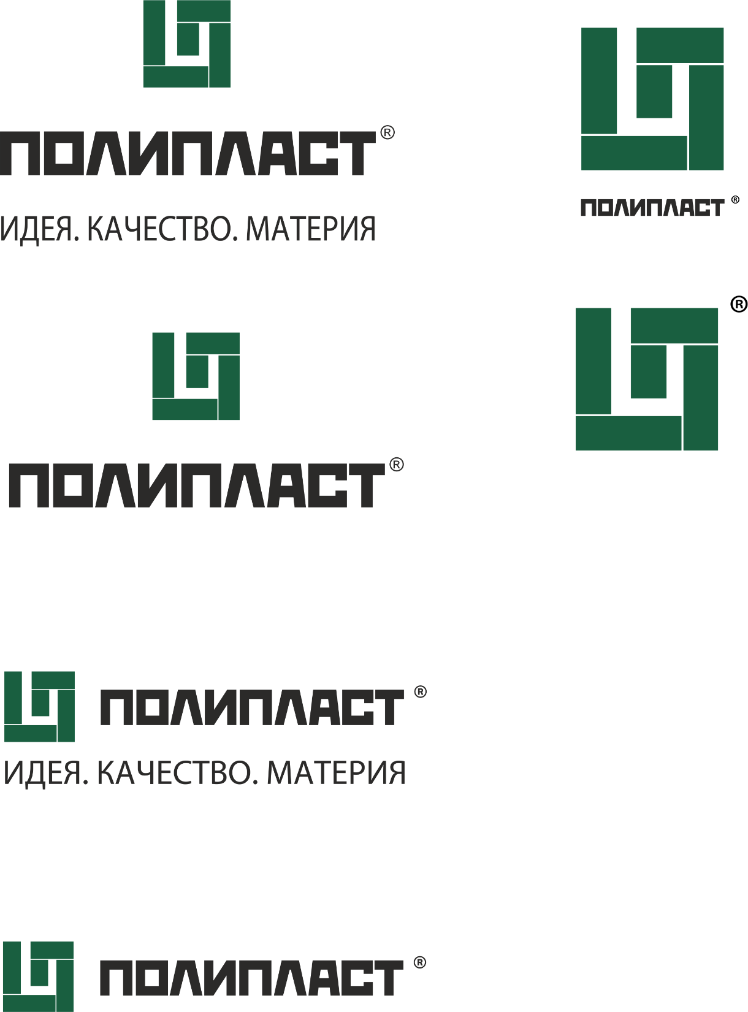 Производство сухих строительных смесей
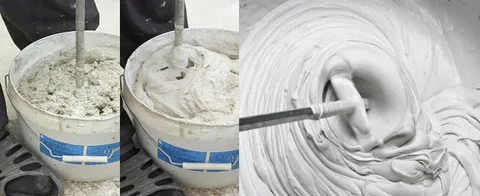 Высокотехнологичная строительная химия отечественного производства. 2022 г
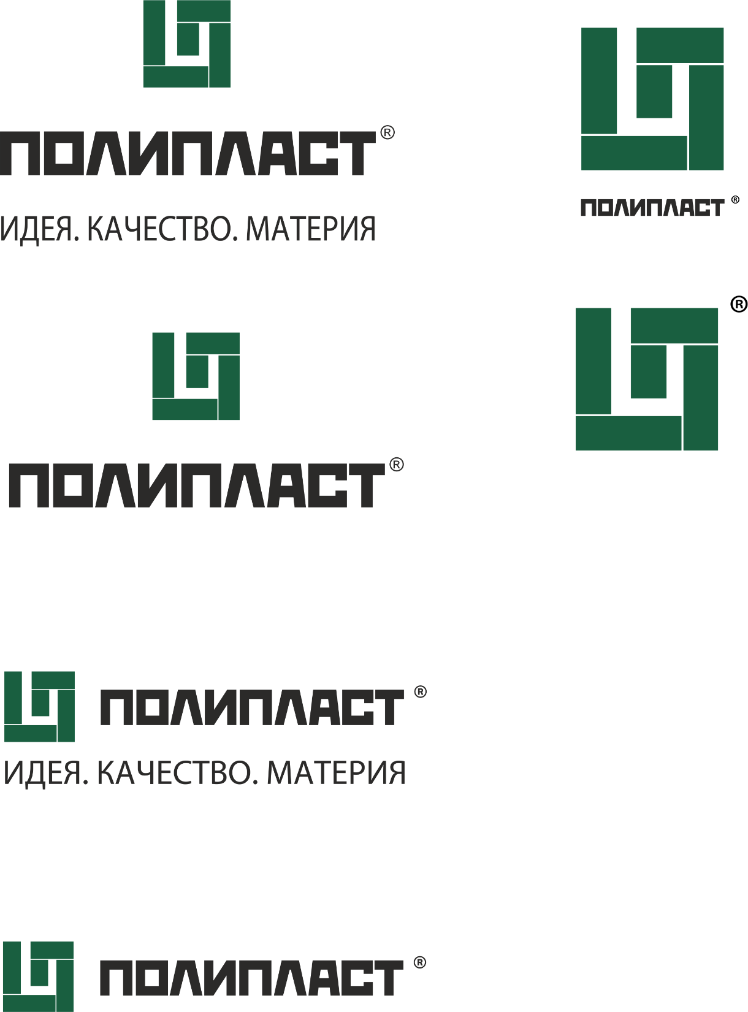 Производство сухих строительных смесей
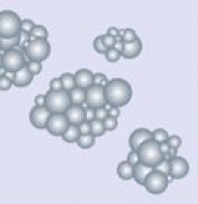 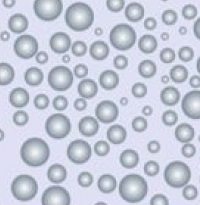 редиспергирование
Высокотехнологичная строительная химия отечественного производства. 2022 г
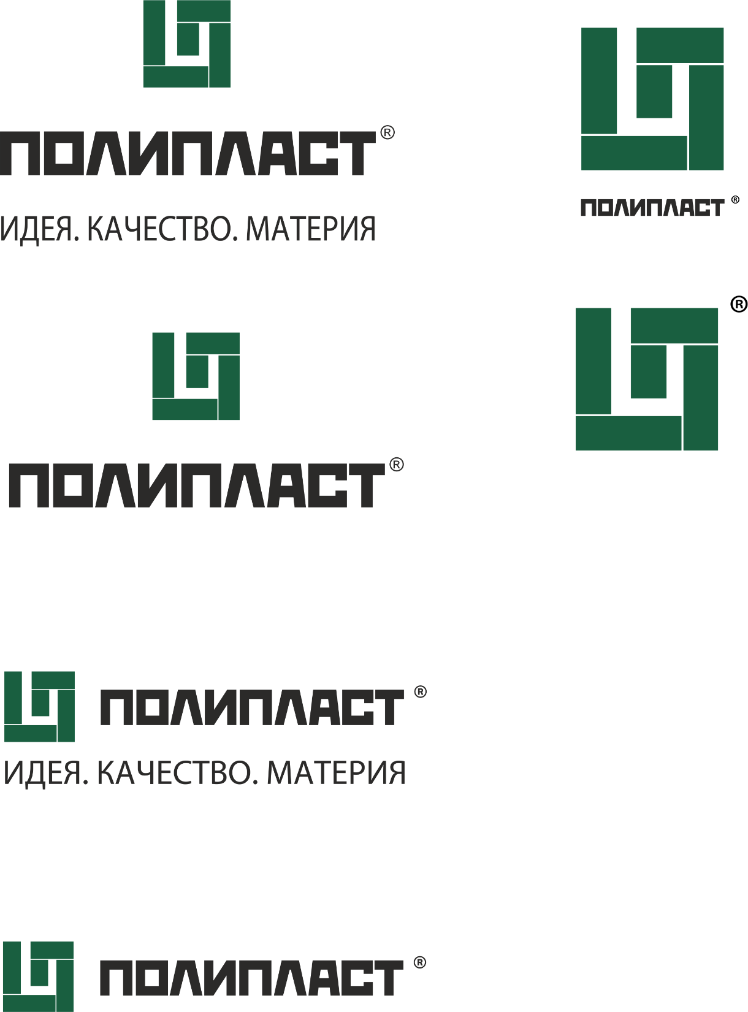 Огнеупорная промышленность
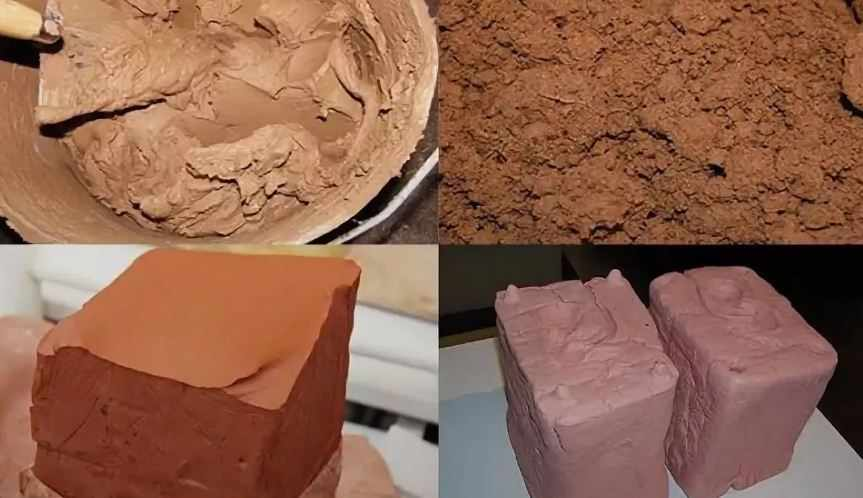 Высокотехнологичная строительная химия отечественного производства. 2022 г
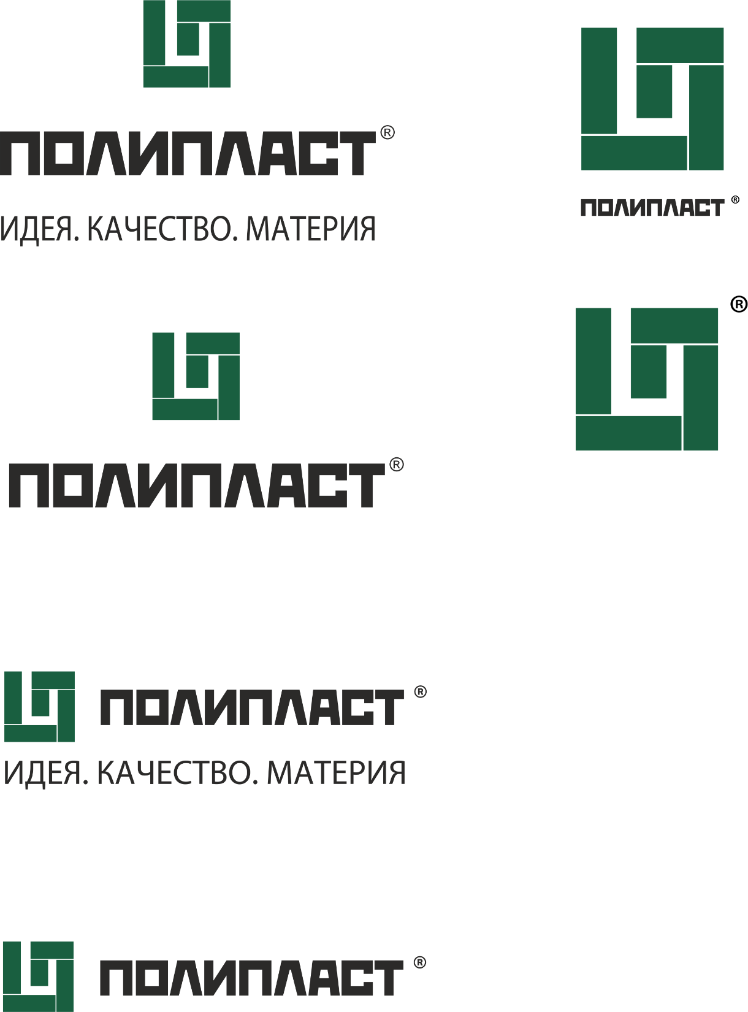 Химия для тампонажных растворов
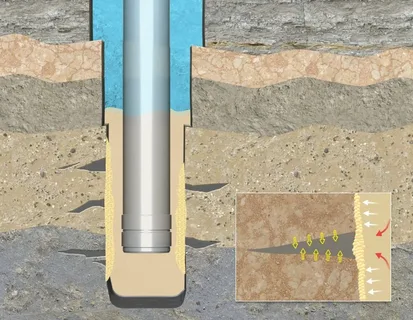 Высокотехнологичная строительная химия отечественного производства. 2022 г
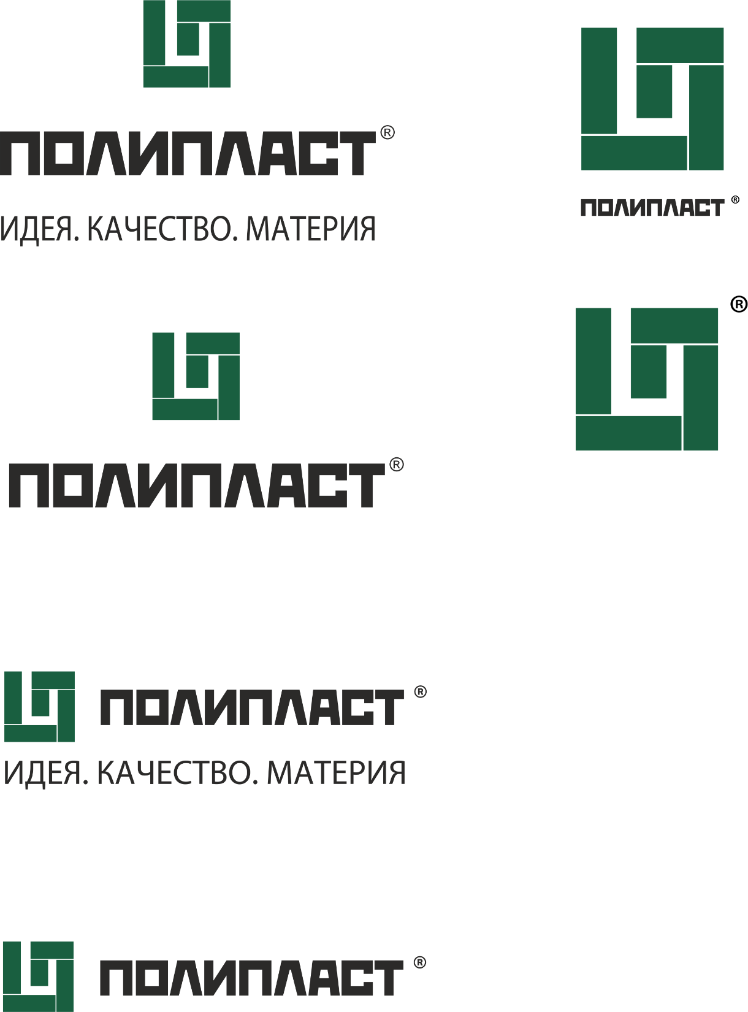 Химия для лакокрасочных материалов
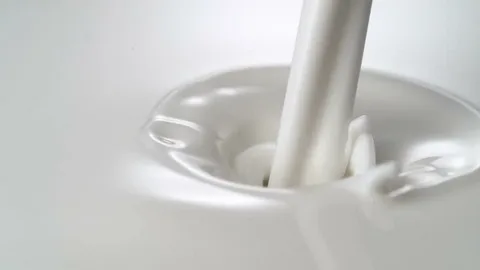 Высокотехнологичная строительная химия отечественного производства. 2022 г
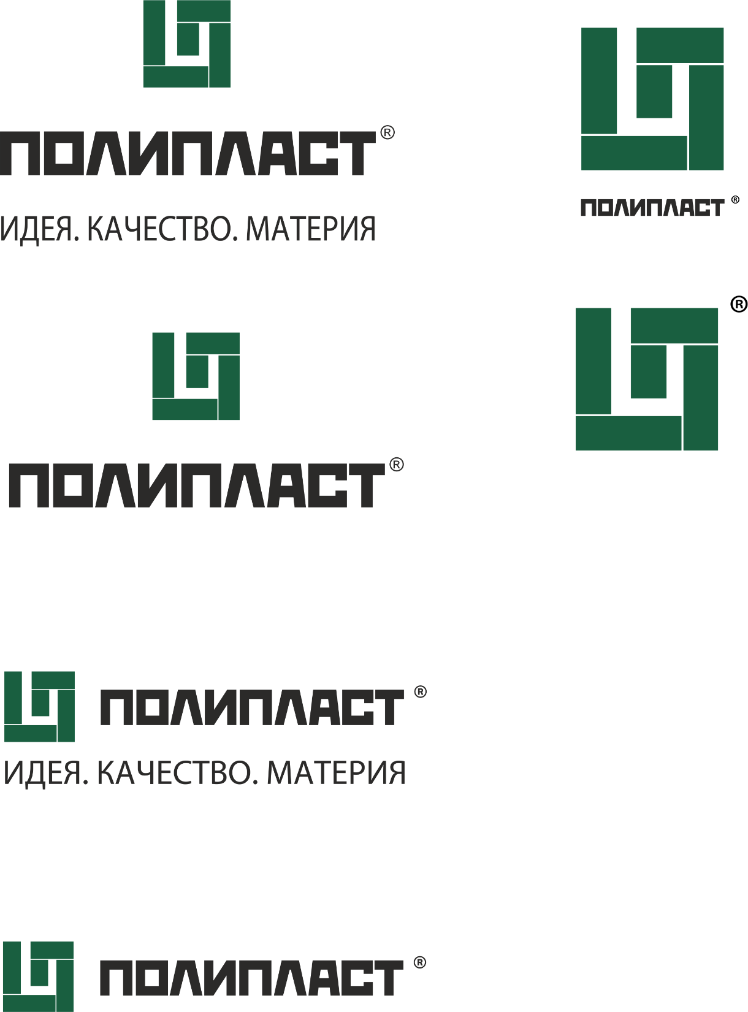 Добавки для бетонов дорожных и аэродромных покрытий и транспортного строительства
Высокотехнологичная строительная химия отечественного производства. 2022 г
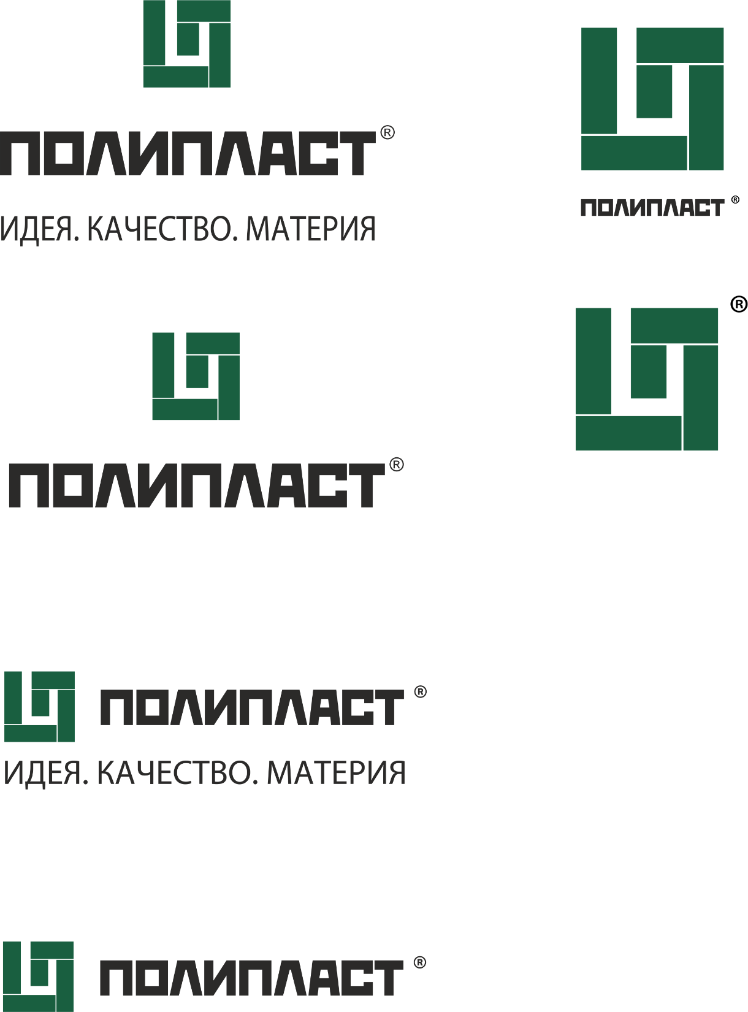 Добавки для бетонов дорожных и аэродромных покрытий
Добавки для бетонов дорожных и аэродромных покрытий и транспортного строительства
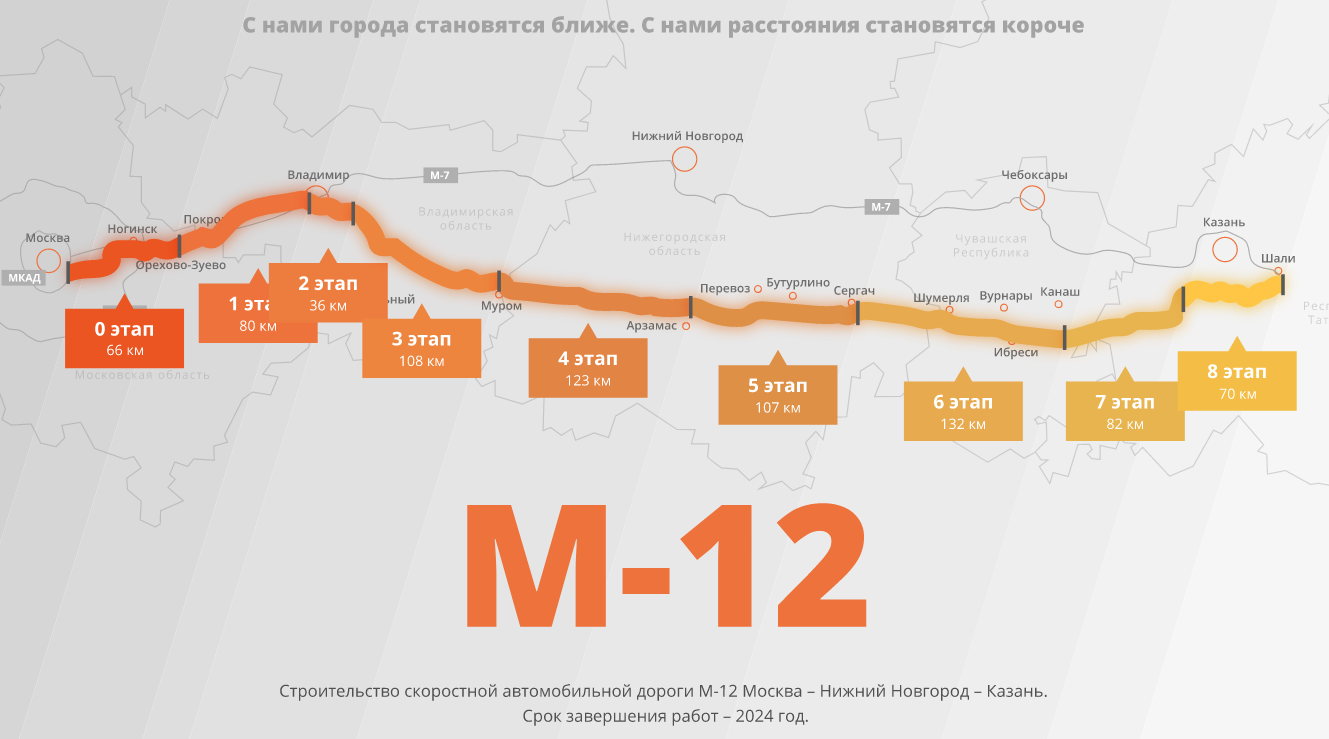 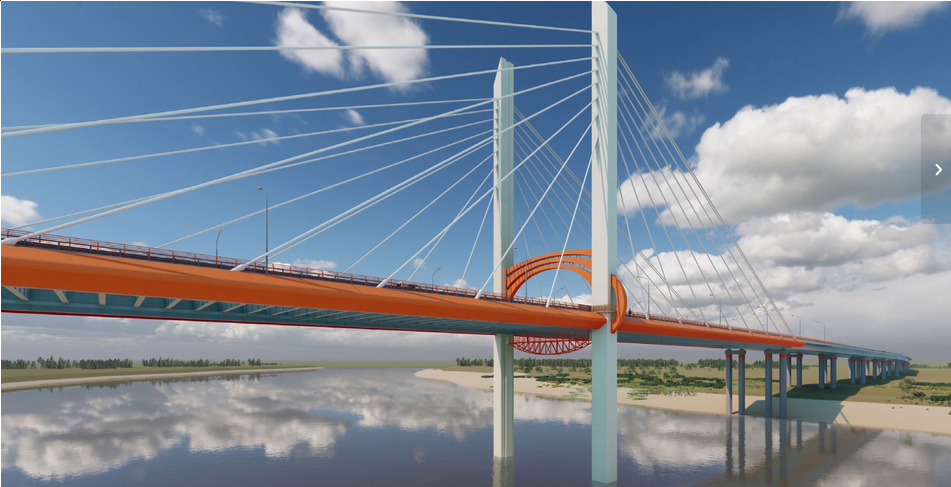 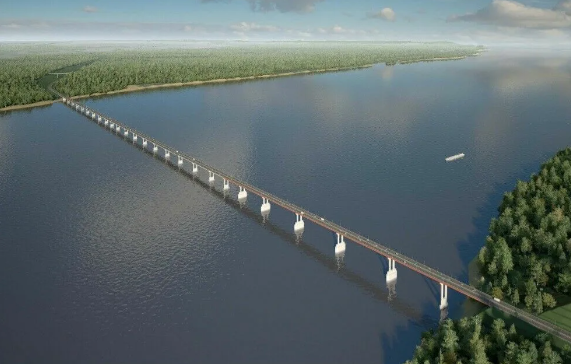 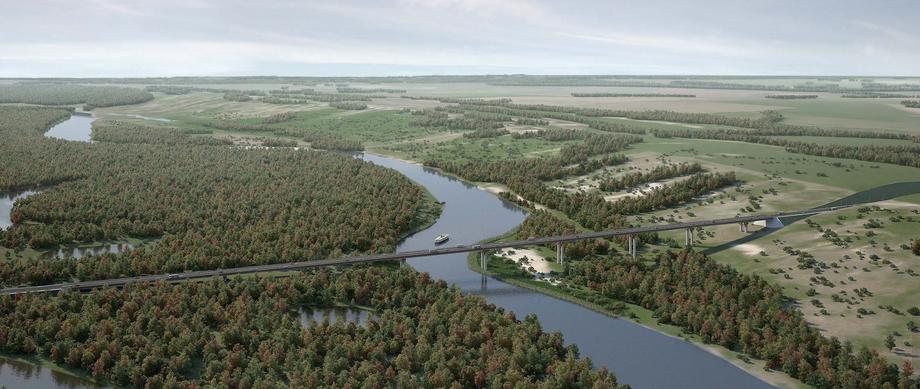 р. Сура
р. Ока
р. Волга
Высокотехнологичная строительная химия отечественного производства. 2022 г
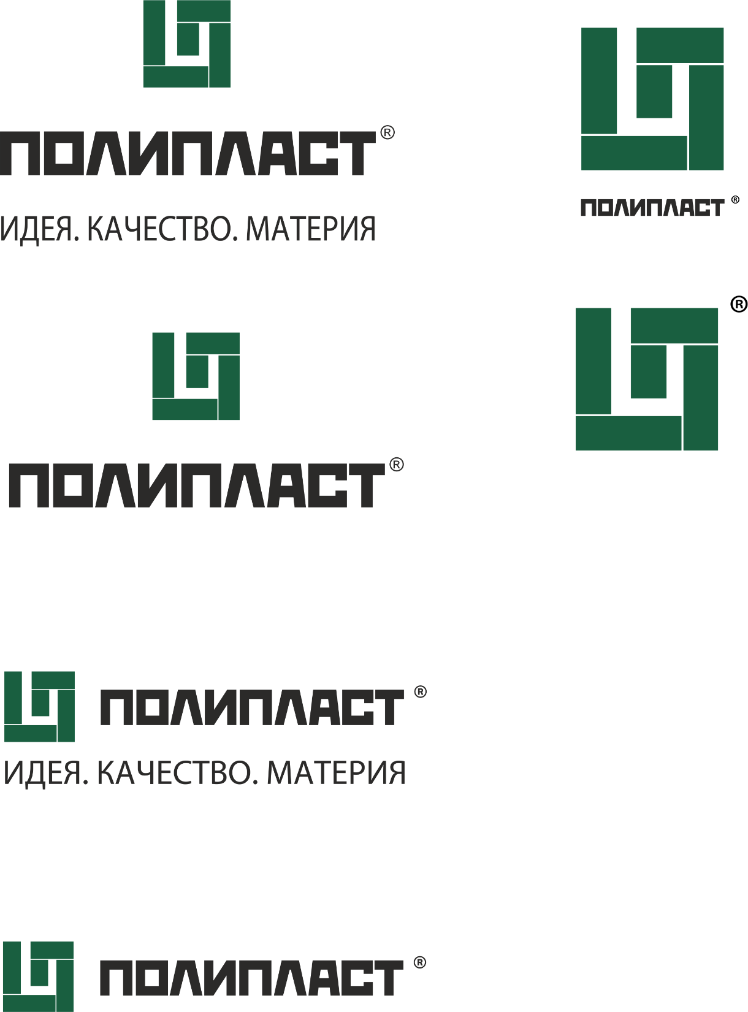 Добавки для бетонов дорожных и аэродромных покрытий
Добавки для бетонов дорожных и аэродромных покрытий и транспортного строительства
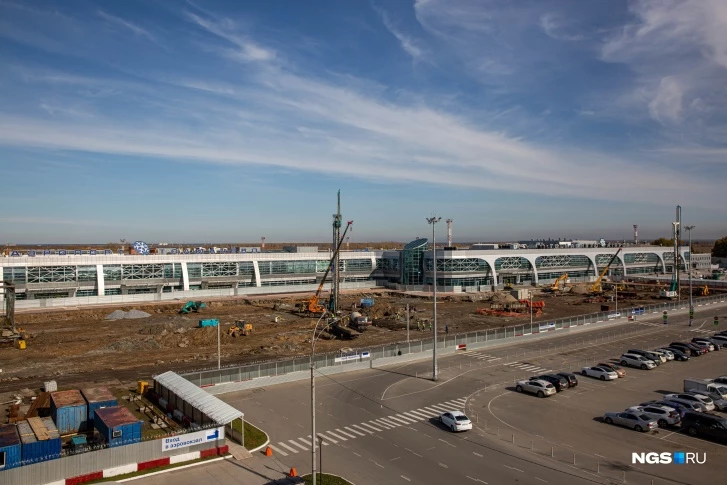 Строительство рулежной дорожки красноярского аэропорта «Емельяново»
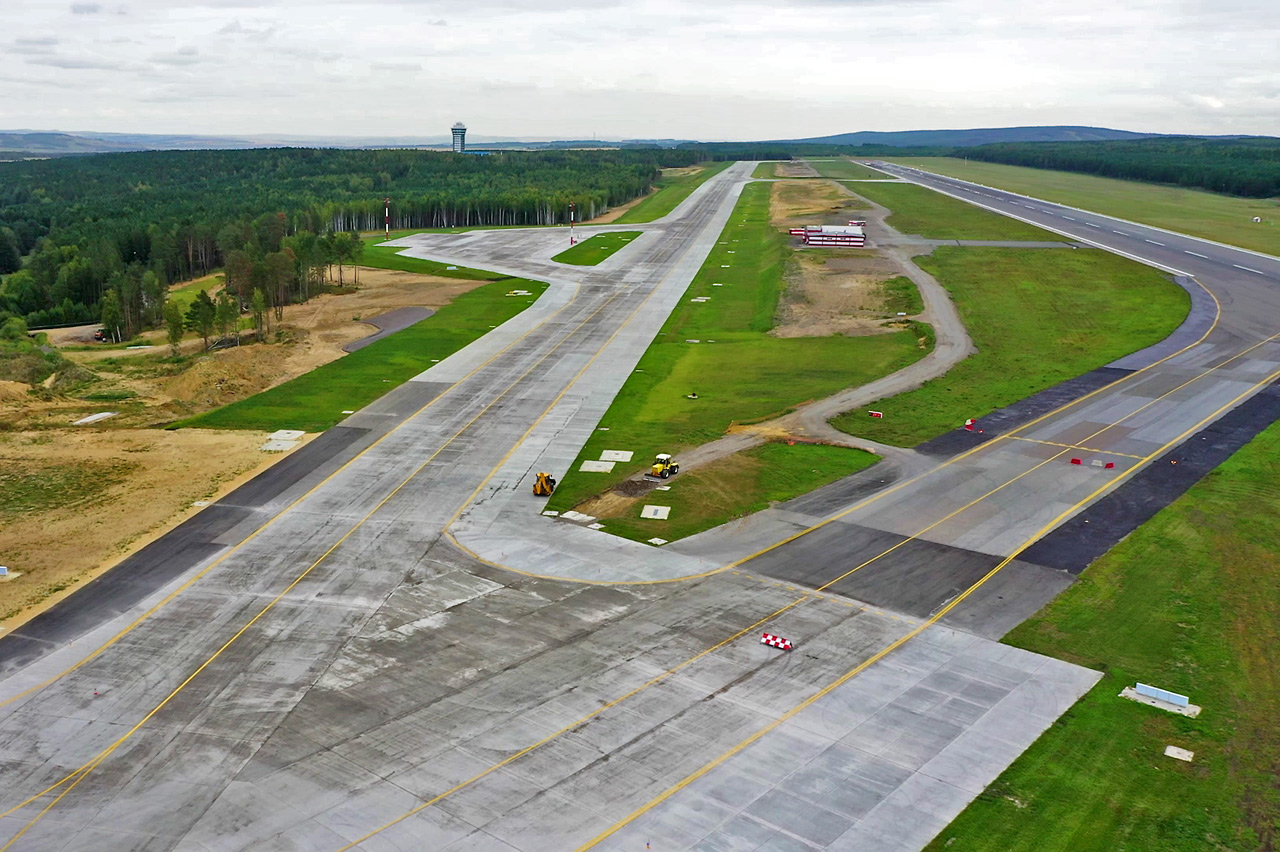 Реконструкция взлётно-посадочной полосы новосибирского аэропорта «Толмачево»
Высокотехнологичная строительная химия отечественного производства. 2022 г
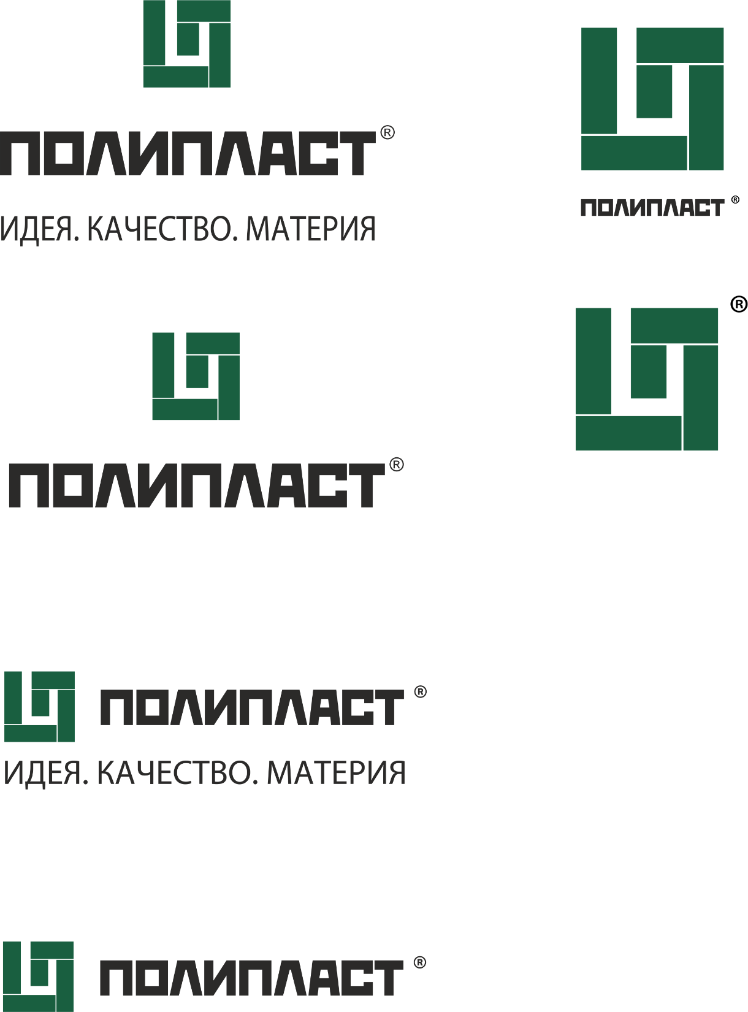 Добавки для бетонов дорожных и аэродромных покрытий
Добавки для бетонов дорожных и аэродромных покрытий и транспортного строительства
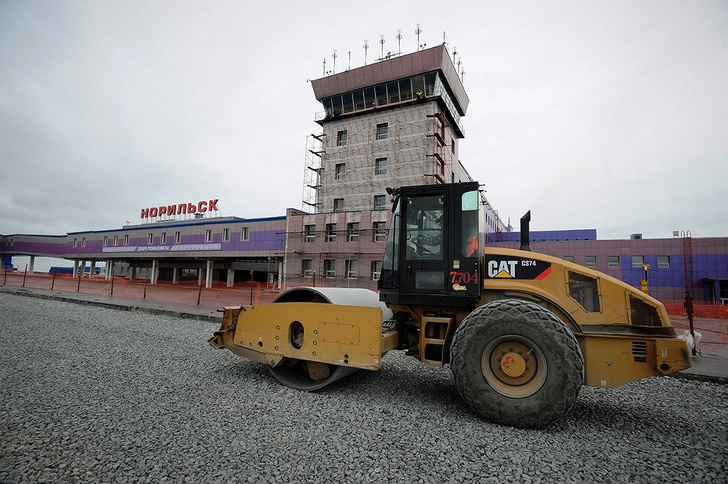 Строительство аэропортового комплекса «Мирный» (Республика Саха)
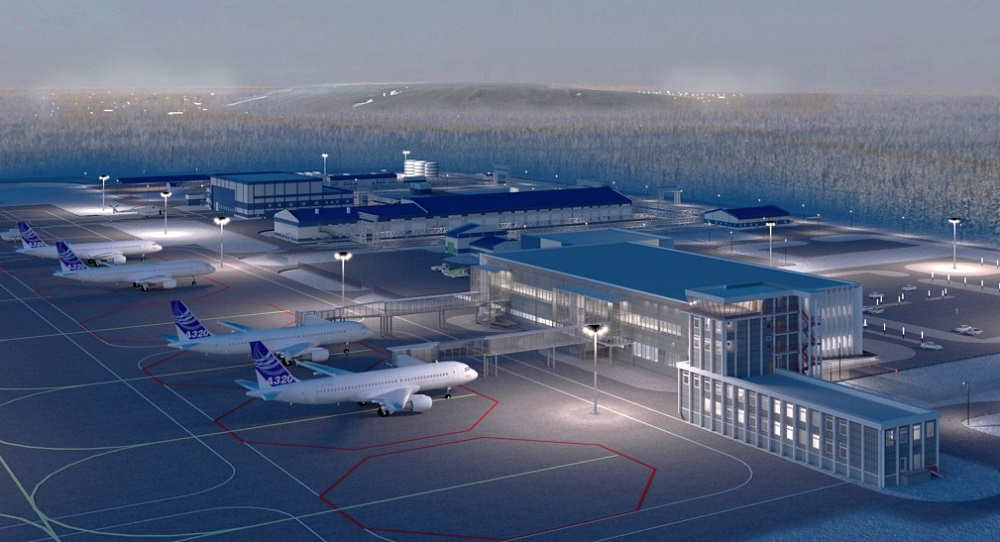 Реконструкция перрона аэропорта Алыкель (г. Норильск)
Высокотехнологичная строительная химия отечественного производства. 2022 г
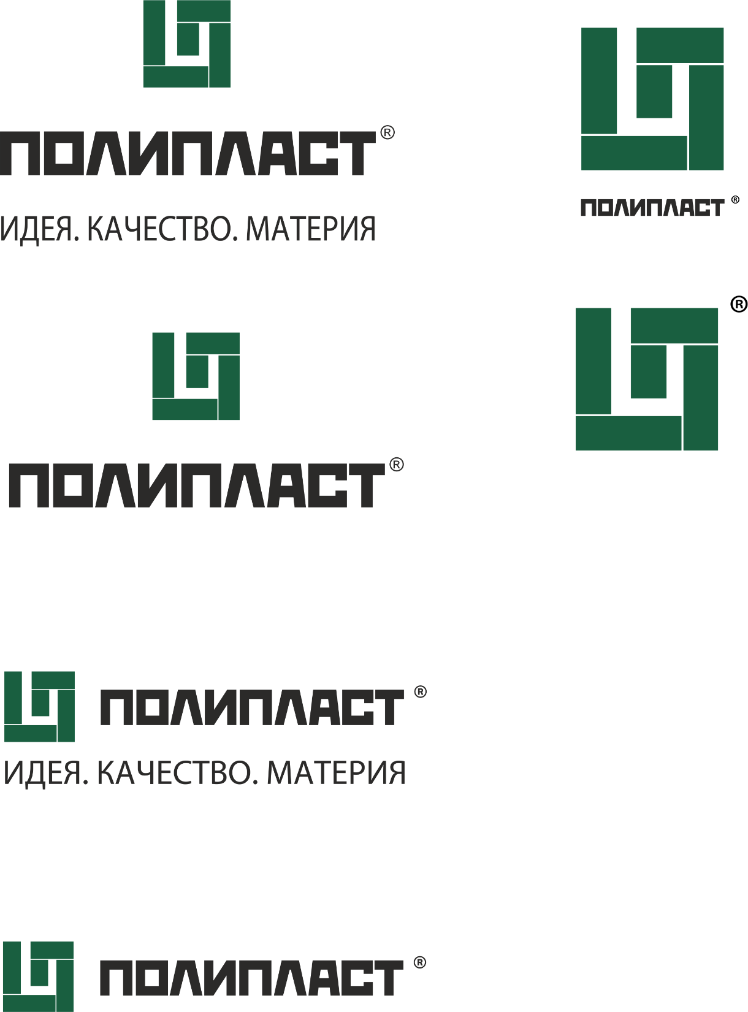 Добавки для бетонов дорожных и аэродромных покрытий
Добавки для бетонов дорожных и аэродромных покрытий и транспортного строительства
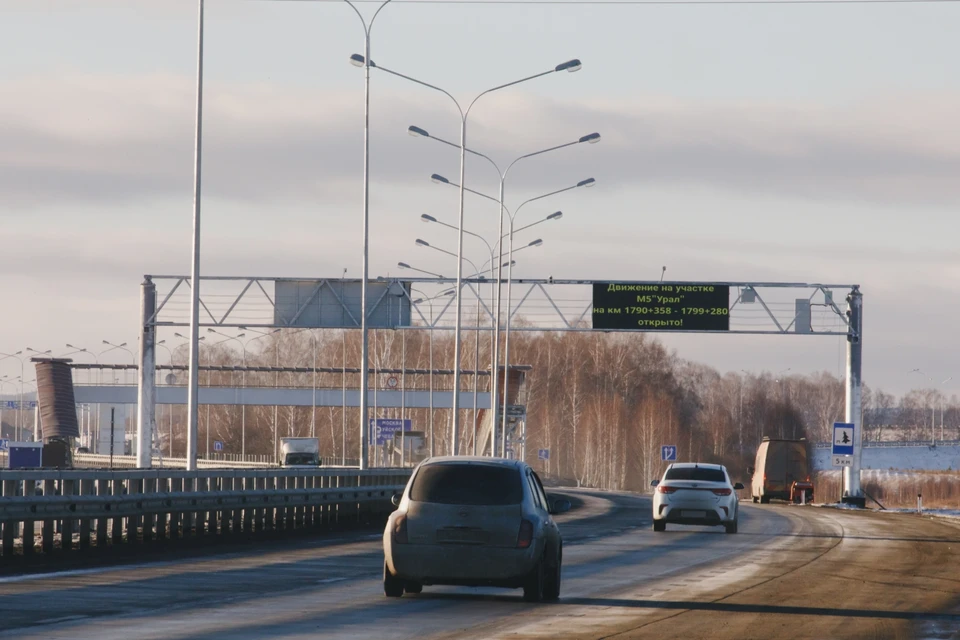 Строительство «Восточного выезда»
 на М5 в г. Уфа
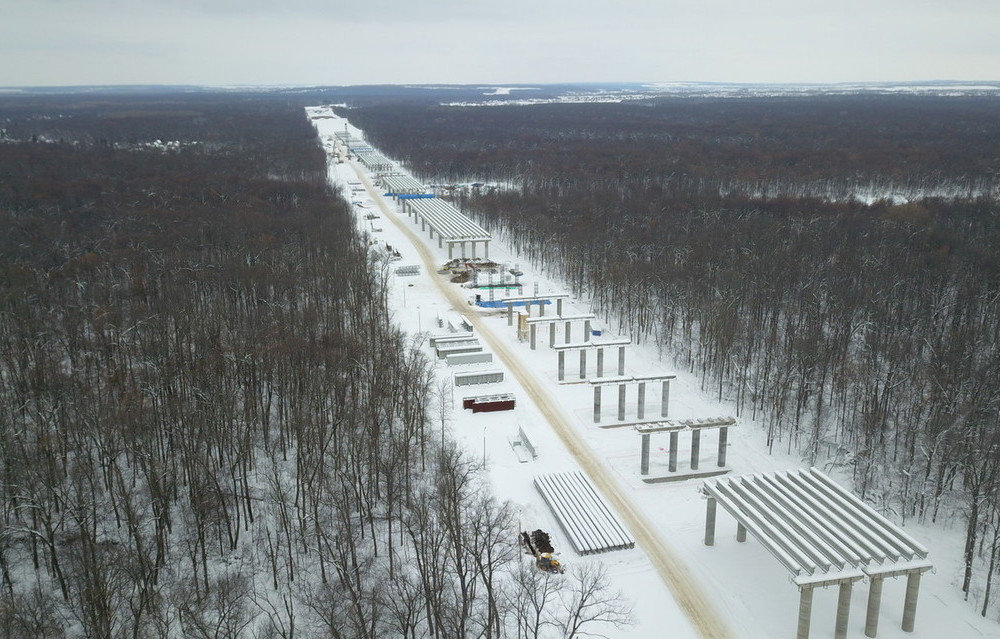 Бетонная автодорога М5 в р-не г. Чебаркуль Челябинской области
Высокотехнологичная строительная химия отечественного производства. 2022 г
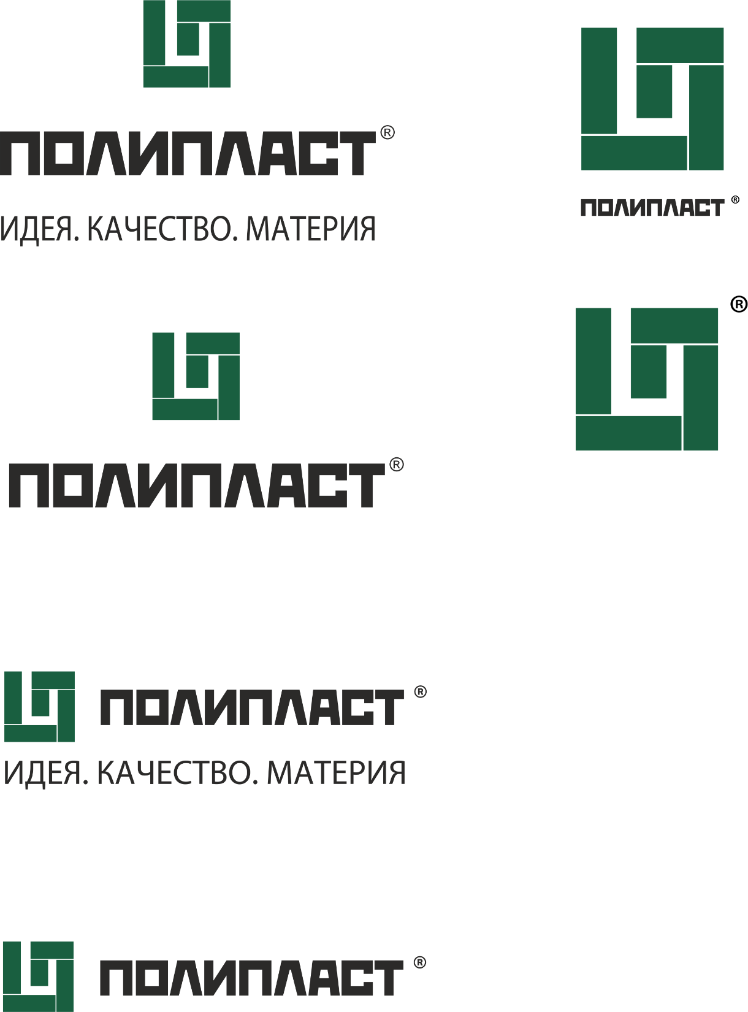 Бесплатный комплекс услуг ООО «Полипласт Новомосковск»
Оценка материалов под требования проекта
Подбор добавки под требования проекта
Подбор состава бетона с проверкой всех характеристик
Адаптация подобранного состава в условиях производства
Выдача карт подбора
Сопровождение первых поставок добавки
Консультации по вопросам 
производства в течении времени бетонирования
Подтверждение характеристик долговечности бетона 1 раз в год (при необходимости)
Высокотехнологичная строительная химия отечественного производства. 2022 г
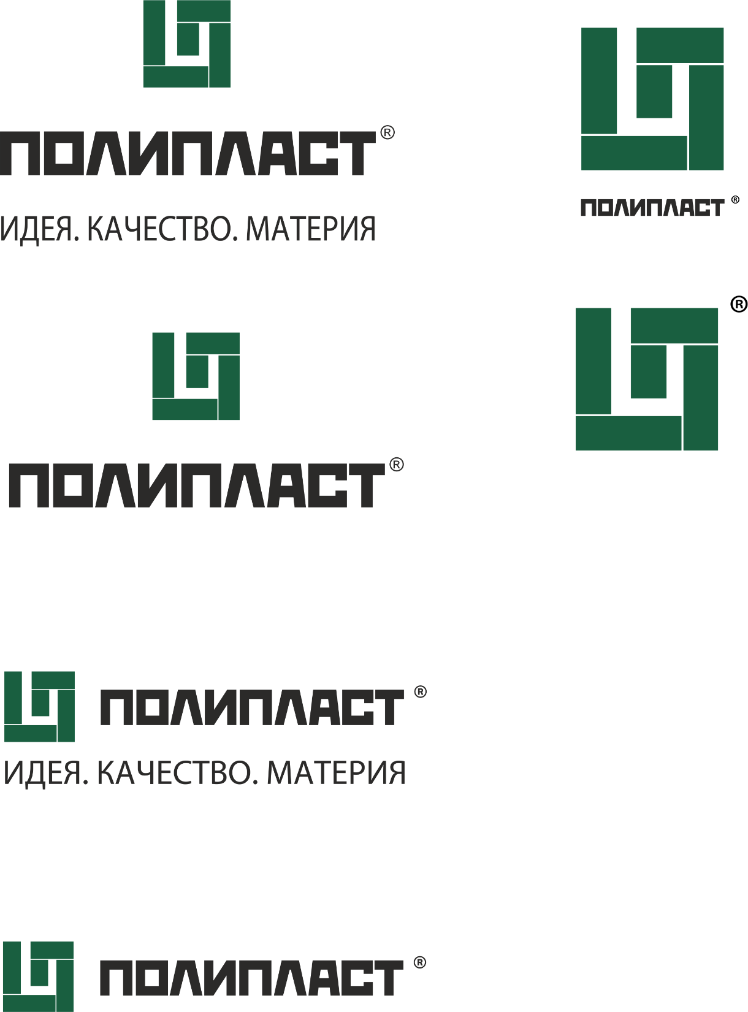 Спасибо за внимание!

С уважением, Вовк Ирина Владимировна
Технический директор ООО «Полипласт Новомосковск»
8-906-53-83-049
vovk@polyplast-nm.ru
Здесь и сейчас. Решения компании для крупных объектов